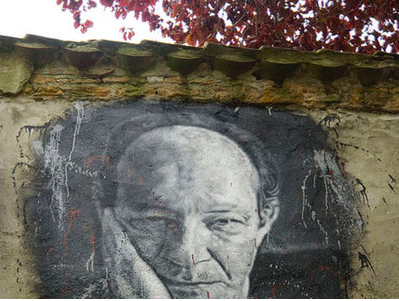 Je to tragédie, je to komedie?
Agamben: náboženství, politika, filosofie
Bůh – taky Agambenův čtenář
Pane Agambene, studoval jste práva, ale ve své filosofii usilujete především o to, abyste se od práva osvobodil.
Když jsem dokončil střední, měl jsem jedinou touhu – psát. Co to ale znamená? Psát. Co psát? Chtít psát podle mě znamená touhu najít ve svém životě možnosti. Co jsem chtěl, nebylo psát, ale být schopen psaní. Je to nevědomé filosofické gesto: hledat možnosti ve svém životě, což je vlastně docela dobrá definice filosofie vůbec. Je pravda, že původně jsem ale studoval právo. Přece jsem nemohl jen tak přistoupit k možnosti, aniž bych prošel testem nutnosti. 
Moc se dnes zřekla politických pojmů ve prospěch pojmů právních. Právní sféra nikdy nepřestane růst: zákony se píšou úplně na vše, v oblastech, které by dříve byly nemyslitelné. Tento nárůst zprávnění je nebezpečný: v našich demokratických společnostech už neexistuje nic, co by nebylo regulované. … Oblast svobody se bezustání zmenšuje, měla by se však rozšiřovat.
Pane Agambene, studoval jste práva, ale ve své filosofii usilujete především o to, abyste se od práva osvobodil.
Když jsem dokončil střední, měl jsem jedinou touhu – psát. Co to ale znamená? Psát. Co psát? Chtít psát podle mě znamená touhu najít ve svém životě možnosti. Co jsem chtěl, nebylo psát, ale být schopen psaní. Je to nevědomé filosofické gesto: hledat možnosti ve svém životě, což je vlastně docela dobrá definice filosofie vůbec. Je pravda, že původně jsem ale studoval právo. Přece jsem nemohl jen tak přistoupit k možnosti, aniž bych prošel testem nutnosti. 
Moc se dnes zřekla politických pojmů ve prospěch pojmů právních. Právní sféra nikdy nepřestane růst: zákony se píšou úplně na vše, v oblastech, které by dříve byly nemyslitelné. Tento nárůst zprávnění je nebezpečný: v našich demokratických společnostech už neexistuje nic, co by nebylo regulované. … Oblast svobody se bezustání zmenšuje, měla by se však rozšiřovat.
Existence bez efektu?
„Již si ani neumíme představit existenci bez efektu. To, co není efektivní, co se nedá zpracovat, čemu se nedá vládnout – podle nás postrádá skutečnost. Dalším úkolem filosofie bude myslet takovou politiku a takovou etiku, které by byly osvobozené od pojmů povinnosti a efektivity.“ 
„Thought Is the Courage of Hopelessness“
https://www.versobooks.com/blogs/1612-thought-is-the-courage-of-hopelessness-an-interview-with-philosopher-giorgio-agamben
Inoperosita
Pojem související s řeckým argos (líný), znamená „neoperovat“. 
Tento pojem považuje za paradigma nadcházející politiky. 
Ale jak může schopnost „inerce“ zakládat politiku? 
V první řadě jde o odmítnutí utilitarismu moderní společnosti, o zahájení protitlaku vůči snaze zapojit každého do vidění světa, v němž platí jen práce, prospěšnost a užitečnost. 
A nakonec: právě „neoperativnost“ zakládá politiku – kdyby měl člověk jasně určený úkol, tak jak jej mají zvířata předepsaný svým instinktem, neexistovala by politika, ale neexistovala by ani etika a přirozeně by neexistovala ani filosofie.
Sláva zmrtvýchvstalého těla je pro Agambena náboženský symbol toho, co označuje jako inoperosita – je to solidarita s nečinností, Bůh je zde zcela vydělen z profánního užití a otevírá možnost nového typu komunikace i užívání těla. Podobně představuje svatost určitou formu nečinnosti. 
Nečinnost je vlastně samou podstatou Boha – neděle je svátek božího odpočinku, jeho hlavní aktivity. Podobně my nemáme napodobovat prací boží schopnost tvoření, ale oslavovat určitou formou „de-kreace“ skutečnosti.
Ložnice, v níž sami sebe odsuzujeme
Moderna proměnila celý život v jeden velký tribunál, což je podle Agambena obraz de facto apokalypsy – zvláštního, výjimečného stavu, který trvá neustále.
Základním textem moderny je kritika, vlastně tři kritiky: Kritika čistého rozumu, Kritika praktického rozumu a Kritika soudnosti. 
Ale: celé je to ještě zajímavější. Vlastně to není tak, že by nás soudili a kritizovali druzí, soudíme a odsuzujeme se my sami.
Základní román moderny napsal Franz Kafka v jeho románu Proces, v němž se pan K vlastně nakonec obviní sám. Zajímavé také je, že nejde k soudu, že soud zasedá v místnosti hned vedle ložnice.
Existence je procesem, soudním procesem.
Proč tomu tak je? Chceme patřit pod zákon, chceme být „normální“, ale pod zákon patříme jen tehdy, když jej můžeme na nějakou chybu aplikovat, navíc víme, že ti, kteří jsou nevinní, jsou nejpodezřelejší. Sami sebe tak konstituujeme tváří v tvář zákonu skrze nějakou vadu, pochybení, nedostatečnost, kterou vyneseme na světlo, abychom byli přijati pod zákon. 
Identita je tak formou calumnia – sebeobžalování.
Ale tím pádem je zde i obrovská naděje: vina neexistuje. „Kafkův svět není tragický, ale komický.“
Veřejné je soukromé
„Kafka byl první, kdo přesně popsal tento zvláštní druh míst, s nimiž jsme se od té doby důvěrně seznámili. Co je tak znepokojující a zároveň komické na příběhu Josefa K.? 
To, že veřejná událost par excellence, jako je soudní proces, se prezentuje jako naprosto soukromá záležitost, v níž soudní síň sousedí s ložnicí.“
 Agamben, Prostředky bez účelu, str. 97
„Těm, kteří jsou odloučeni od toho, co mohou dělat, zbývá ještě protest. Ti, kteří jsou odloučeni od své vlastní možnosti nečinit, přicházejí o veškerou schopnost vzdoru. Svoboda se tím stává nesmyslnou, nahrazuje ji tupá flexibilita.“
Agamben, Nudities, Stanford, 2010, str. 44.
Nečinnost a současnost
Zóé versus bios
„Řekové nevyjadřovali to, co my míníme slovem život, pouze jediným výrazem. Používali dva sémanticky a morfologicky odlišné termíny: výraz zóé vyjadřoval prostou skutečnost života společnou všemu živému (zvířatům, lidem či bohům), slovo bios naproti tomu znamenalo konkrétní formu nebo způsob života, typický pro jednotlivce či skupinu.“
„Prostý přirozený život v pravém slova smyslu je však v klasickém antickém světě vyloučen z polis a zůstává jakožto život čistě reprodukční nesmlouvavě vykázán do prostředí oikos.“ Agamben, Homo sacer, 2011, str. 9. 
Není to apriori, substrát – je to zbytek. V době klonů a umělého oplodňování se vztah obrací, nikdy takový důraz na holý život a vztah práva. To ale není převrácení, jen se stává zjevné, co se stalo, že implicitně vždy byl v holém životě zakontveno toto zprávnění. Voláme po řešené etických otázek, které mají řešit i právníci, ale nutně to vede ke kategorii života, který nestojí za to, aby byl žit. Logika suverenity – život a právo, ale nejsou odděleni, spíše se pronikají, a zjevné se to stává v zónách neurčitosti, práh neurčitosti.
Chránit život, ale…
Agamben se dále v porozumění moderny opírá o koncept biopolitiky Michela Foucaulta: „Po tisíciletí zůstal člověk tím, čím byl pro Aristotela: žijícím zvířetem, jež je navíc schopno politické existence; moderní člověk je zvíře, v jehož politice jde o jeho život jakožto živé bytosti.“
„Vyplývá z toho určité zezvířečtění člověka, uskutečňované prostřednictvím nejrafinovanějších politických strategií. … Současně s rozšiřováním možnosti humanitních a společenských věd se rodí i možnost chránit život, a zároveň schválit jeho holokaust.“ Agamben, Homo sacer, str. 11.
Kdo je homo sacer?
Člověk, který může být beztrestně zabit kýmkoli, ale nesmí být obětován bohům. To znamená, že již patří bohům, tedy přebývá v něm zvláštní síla, a tudíž se jej obáváme, ale i se jej štítíme za zločin, který spáchal. 
Takový člověk je redukován na holý život, nuda vita, pouhou existenci, ale je takto stvořen nikoliv náboženskou sférou, ale právem. Politika vstupuje do holého života. 
Homo sacer není někdo, kdo je kdovíjak chráněn – může být kýmkoliv zabit. 
Absolutní konstrukce této kategorie právem poukazuje k tomu, že tento život „vlastní“ vnější moc, která posvátným životem zcela disponuje.
Posvátnost života znamená je tento život zcela vtažen do právního rámce.
„Nuda vita“ a jeho zranitelnost
Posvátnost tak není inherentní životu samému, ale je v rukou práva a politiky. 
Agamben v tomto smyslu kritizuje apolitická či psychologizující hlediska na posvátnost. 
Podstatné je, že kategorie homo sacer bytostně souvisí s tělem. 
Homo liber je ten, který má tělo – habeas corpus, svobodný člověk znamená svobodné tělo a kdo toto svobodné tělo chrání a definuje? Opět stát.
Uprchlík a nuda vita
Člověk je spjat se státem, do něhož se narodil (národ – narodit se). 
„Již narození je politický akt. „Moderní stát se nezakládá na člověku coby na svobodné osobě, která je vědomým politickým subjektem, ale na lidské holé existenci. Sám zrod je prostoupen principem suverenity. Člověk je suverénní, ale zároveň zcela vydaný moci.“
Vzniká „teror zdraví“ a „náboženství zdraví“.
Na základě narození má člověk práva, znovu: zoé je zcela vtaženo do politiky. Právě proto lidem, kteří jsou vyhoštěni z jednoho státního rámce a nenajdou domov v jiném, náleží pouhý život nebo holý život. 
To potažmo rovněž znamená, že se na ně nevztahují lidská práva, což je politický koncept, který je myslitelný právě jen v kontextu státu. 
Tam, kde lidská práva měla fungovat, u uprchlíků, selhávají. A ty tábory, které pak vidíme, jsou mimo práva, což znamená, že lidé jsou zde zcela vydáni politické moci.
Tábor = „nomos modernity“
Tábor je prostor, který se otevírá, když se výjimečný stav stane pravidlem. 
Je to kus území, umístěný vně normálního právního systému, ale není to vnější prostor tohoto právního systému.
Tábor je tedy struktura, kde je výjimečný stav realizován normálně.
Jejich posláním je stabilně uskutečnit výjimku. 
Je to místo, kde moc nemá před sebou nic jiného než čirý život bez jakéhokoliv zprostředkování. 
Proto je tábor paradigma politického prostoru v bodě, kde se politika stává biopolitikou a homo sacer splývá s občanem. 
Dnes to není město, ale tábor, který je paradigmatem moderny.
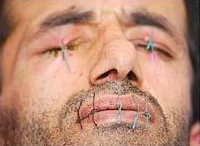 Co je tábor? Splynutí rozdílů.
Tábor se vyznačuje tím, že splývá „domov a město“, tělo biologické a tělo politické, to, co je němé, a to, co lze komunikovat. 
Ale: obecně je dnes stěžejním politickým problémem této doby je zhroucení rozdílu mezi bios a zoé. 
Život se stává nejvyšším dobrem a proces života je samým jádrem lidského a politického úsilí.
G. Agamben, An welchem Punkt stehen wir. Die Epidemie als Politik, Wien – Berlin 2021, str. 9.
Bez poslání.
„Skutečnost, která musí konstituovat východisko každého diskursu o etice, je, že neexistuje žádná esence, žádné historické nebo duchovní poslání, žádný biologický osud, který lidé musí uskutečnit. … V tom tkví ostatně jediný důvod, proč něco jako etika vůbec existuje. Je totiž jasné, že pokud by lidé měli tuto nebo onu substanci, tento nebo onen osud, nebyla by možná žádná zkušenost (experienca), zbývalo by jen plnit úkoly.“ Agamben, The Coming Community, str. 43. La communita che viene, Torino, 1990, str. 30 n.
Společenství bez subjektů
„K rozporům omezené buržoazii však patří, že stále ještě pátrá po produktu, který jí byl lstí upřen. Navzdory všemu tomu, co ví, se sveřepě snaží vytvořit si svou vlastní identitu, která se ve skutečnosti stala zcela nepatřičnou a nevýznamnou. Stud a arogance, konformita a vyloučení – to jsou jediné póly veškerého emociálního registru.“
„Je však možné, že namísto toho, aby lidé nadále hledali pravou identitu v již tak zkažených a nesmyslných formách individuality, mohli by se pokusit obstát v nepatřičnosti jako takové, učinit z onoho prostého bytí nikoliv identitu a individuální vlastnost, ale singularitu bez identity, sdílenou a zcela vyjevenou singularitu. Kdyby lidé byli s to nebýt tím a tou v té a oné biografii, ale prostě být svou jedinečnou exterioritou, svou tváří poprvé by vstoupili do společenství bez předpokladů a bez subjektů.“ Agamben, The Coming Community, str. 65. Agamben, La communita che viene, str. 42.